Figure 6. Forebrain activation in the Flash window is depicted in complimentary renditions. (a–c) depicts significant ...
Cereb Cortex, Volume 24, Issue 11, November 2014, Pages 3006–3013, https://doi.org/10.1093/cercor/bht155
The content of this slide may be subject to copyright: please see the slide notes for details.
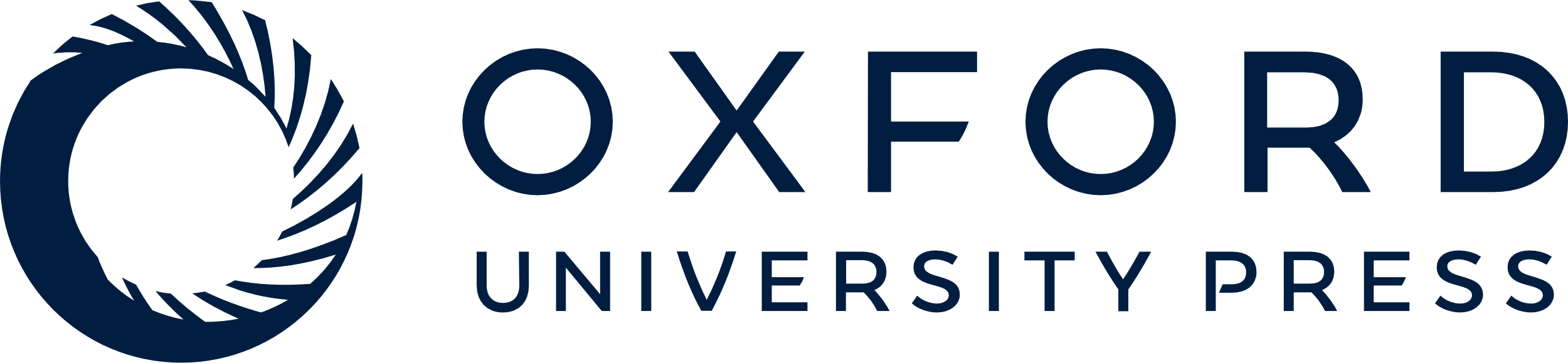 [Speaker Notes: Figure 6. Forebrain activation in the Flash window is depicted in complimentary renditions. (a–c) depicts significant clusters projected onto the cortical surface (depicted from an anterior view). Dorsal prefrontal clusters are visible (a,c) as are clusters in the dorsal anterior cingulate (b). In addition, (d) depicts a mosaic of axial views (z = −16 and superior). Significant clusters overlaid showing comprehensive activations during the Flash interval. Depicted clusters are (1) the bilateral insula, (2) the brain stem, (3) the basal ganglia, (4) the anterior cingulate cortex, and (5) the dorsal prefrontal cortex. These results in the Flash window depict a network of forebrain regions joining the brainstem (that remains active) during the experience of the HF. These regions have previously been shown to be active in empirical fMRI investigations of noxious heat stimulation and/or are thought to be associated with neurochemical correlates (e.g. dopaminergic) of thermal regulation. This overlap in previous studies of heat pain present an interesting extension of fMRI studies that has been previously undocumented.


Unless provided in the caption above, the following copyright applies to the content of this slide: © The Author 2013. Published by Oxford University Press. All rights reserved. For Permissions, please e-mail: journals.permissions@oup.com]